UNIVERSIDADE FEDERAL DE PELOTASUNIVERSIDADE ABERTA DO SUSDepartamento de Medicina Social
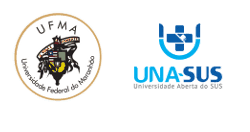 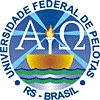 Qualificação na atenção à saúde dos escolares de 06 a 17 anos da Escola Municipal Jornalista Antero Cardoso Filho, de abrangência da Unidade Básica de Saúde - UBS Francisco Diassis de Souza - Módulo 33, Parnaíba-PI.
Danielle Ferreira e Silva
Orientadora: Luzane Santana da Rocha
Análise Situacional
Parnaíba - PI
Dista 336 km de Teresina. 
Localizado no extremo norte –  litoral do estado.
146.059  habitantes (IBGE, 2010).
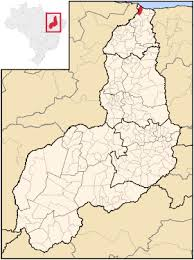 SUS: 31 Unidades de Saúde da Família; 02 Centros de Apoio Psicossociais; Centro de Especialidades:cardiologista, fonoaudióloga, infectologista, neurologista, nutricionista,      pediatra, psicólogo, otorrinolaringologista,    ortopedista e urologista.
Análise Situacional
UBS Francisco Diassis de Souza
Localizada na zona urbana do município
01 equipe de Saúde da Família cobrindo um total de 3.060 habitantes.
Grande demanda
Análise Estratégica
Escola Municipal Jornalista Antero Cardoso Filho
Programa Saúde na Escola - PSE
Atividades realizadas esporadicamente;
Realização de apenas algumas atividades preconizadas pelo programa;
Necessidade da Intervenção para implantar o PSE conforme suas diretrizes.
Análise Estratégica - Objetivo
Melhorar a atenção à Saúde dos escolares de 6 a 17 anos da Escola Municipal Jornalista Antero Cardoso Filho da área adstrita da Unidade Básica de Saúde Francisco Diassis de Souza.
1: Ampliar a cobertura de atenção à saúde na escola
2: Melhorar a qualidade da atenção à saúde na escola
3: Melhorar a adesão às ações na escola
4: Melhorar o registro das informações
5: Promover a saúde das crianças, adolescentes e jovens
Análise Estratégica - Metodologia
Manuais do Ministério da Saúde e Educação, referentes ao PSE; ficha-espelho e ficha para exame físico/anamnese.
Definidas metas para o alcance dos objetivos.
Apoio da equipe da ESF e das outras enfermeiras do PROVAB no município
Objetivos, metas e resultados
Objetivo 1: Ampliar a cobertura de atenção à saúde na escola.
Meta 1: Ampliar a cobertura das ações na escola para 100% das crianças, adolescentes e jovens matriculados na Escola Municipal Jornalista Antero Cardoso Filho.
1º mês: 230
2º e 3º mês: 260
Gráfico indicativo da cobertura cumulativa de agosto a outubro de 2014 das ações de saúde dos educandos da Escola Municipal Jornalista Antero Cardoso Filho de abrangência da ESF 33 – Francisco Diassis da Silva. Parnaíba. PI. Fonte: registros locais.
Objetivos, metas e resultados
Objetivo 2. Melhorar a qualidade da atenção à saúde na escola.
Meta 2. Realizar avaliação clínica e psicossocial de 100% das crianças, adolescentes e jovens matriculados na Escola Municipal Jornalista Antero Cardoso Filho.
1º mês: 244
2º e 3º mês: 252
Gráfico indicativo da cobertura cumulativa de agosto a outubro de 2014 das avaliações clínicas e psicossocial dos educandos da Escola Municipal Jornalista Antero Cardoso Filho de abrangência da ESF 33 – Francisco Diassis da Silva. Parnaíba. PI. Fonte: registros locais.
Objetivos, metas e resultados
Meta 3. Realizar aferição da pressão arterial de 100% das crianças, adolescentes e jovens matriculados na Escola Municipal Jornalista Antero Cardoso Filho.
1º mês: 0
2º e 3º mês: 252
Gráfico indicativo da cobertura cumulativa de agosto a outubro de 2014 das aferições de pressão arterial dos educandos da Escola Municipal Jornalista Antero Cardoso Filho de abrangência da ESF 33 – Francisco Diassis da Silva. Parnaíba. PI. Fonte: registros locais
Objetivos, metas e resultados
Meta 4. Realizar avaliação da acuidade visual em 100% das crianças, adolescentes e jovens matriculados na Escola Municipal Jornalista Antero Cardoso Filho.
1º mês: 0
2º e 3º mês: 247
Gráfico indicativo da cobertura cumulativa de agosto a outubro de 2014 das avaliações da acuidade visual dos educandos da Escola Municipal Jornalista Antero Cardoso Filho de abrangência da ESF 33 – Francisco Diassis da Silva. Parnaíba. PI. Fonte: registros locais
Objetivos, metas e resultados
Meta 5. Realizar avaliação da audição em 100% das crianças, adolescentes e jovens matriculadas na Escola Municipal Jornalista Antero Cardoso Filho.
1º mês: 0
2º e 3º mês: 260
Gráfico indicativo da cobertura cumulativa de agosto a outubro de 2014 das avaliações da acuidade auditiva dos educandos da Escola Municipal Jornalista Antero Cardoso Filho de abrangência da ESF 33 – Francisco Diassis da Silva. Parnaíba. PI. Fonte: registros locais
Objetivos, metas e resultados
Meta 6. Atualizar o calendário vacinal de 100% das crianças, adolescentes e jovens matriculados na Escola Municipal Jornalista Antero Cardoso Filho
1º mês: 0
2º e 3º mês: 117
Gráfico indicativo da cobertura cumulativa de agosto a outubro de 2014 da atualização do cartão vacinal dos educandos da Escola Municipal Jornalista Antero Cardoso Filho de abrangência da ESF 33 – Francisco Diassis da Silva. Parnaíba. PI. Fonte: registros locais
Objetivos, metas e resultados
Meta 7. Realizar avaliação nutricional em 100% das crianças, adolescentes e jovens matriculados na Escola Municipal Jornalista Antero Cardoso Filho.
1º mês: 0
2º e 3º mês: 249
Gráfico indicativo da cobertura cumulativa de agosto a outubro de 2014 das avaliações nutricionais dos educandos da Escola Municipal Jornalista Antero Cardoso Filho de abrangência da ESF 33 – Francisco Diassis da Silva. Parnaíba. PI. Fonte: registros locais
Objetivos, metas e resultados
Meta 8. Realizar avaliação da saúde bucal em 100% das crianças, adolescentes e jovens matriculados na Escola Municipal Jornalista Antero Cardoso Filho.
1º mês: 0
2º e 3º mês: 252
Gráfico indicativo da cobertura cumulativa de agosto a outubro de 2014 das avaliações da saúde bucal dos educandos da Escola Municipal Jornalista Antero Cardoso Filho de abrangência da ESF 33 – Francisco Diassis da Silva. Parnaíba. PI. Fonte: registros locais
Objetivos, metas e resultados
Objetivo 3. Melhorar a adesão às ações na escola.
Meta 9. Fazer busca ativa de 100% das crianças, adolescentes e jovens que não compareceram às ações realizadas na escola.
Atividade não realizada
Objetivos, metas e resultados
Objetivo 4. Melhorar o registro das informações
Meta 10. Manter, na UBS, registro atualizado em planilha e/ou prontuário de 100% das crianças, adolescentes e jovens matriculados na Escola Municipal Jornalista Antero Cardoso Filho.
1º : 258
2º mês: 248
3º mês: 260
Gráfico indicativo da cobertura cumulativa de agosto a outubro de 2014 dos registros atualizados dos educandos da Escola Municipal Jornalista Antero Cardoso Filho de abrangência da ESF 33 – Francisco Diassis da Silva. Parnaíba. PI. Fonte: registros locais
Objetivos, metas e resultados
Objetivo 5. Promover a saúde das crianças, adolescentes e jovens.
Meta 11. Proporcionar orientação nutricional para 100% das crianças, adolescentes e jovens matriculados na Escola Municipal Jornalista Antero Cardoso Filho.
1º: 0
2º e 3º mês: 249
Gráfico indicativo da cobertura cumulativa de agosto a outubro de 2014 de orientação nutricional aos educandos da Escola Municipal Jornalista Antero Cardoso Filho de abrangência da ESF 33 – Francisco Diassis da Silva. Parnaíba. PI. Fonte: registros locais
Objetivos, metas e resultados
Meta 12. Orientar 100% das crianças, adolescentes e jovens matriculados na Escola Municipal Jornalista Antero Cardoso Filho sobre prevenção de acidentes
1º e 2º mês: 0
3º mês: 256
Gráfico indicativo da cobertura cumulativa de agosto a outubro de 2014 de orientação sobre prevenção de acidentes aos educandos da Escola Municipal Jornalista Antero Cardoso Filho de abrangência da ESF 33 – Francisco Diassis da Silva. Parnaíba. PI. Fonte: registros locais
Objetivos, metas e resultados
Meta 13. Orientar 100% das crianças, adolescentes e jovens matriculados na Escola Municipal Jornalista Antero Cardoso Filho para prática de atividade física.
1º e 2º mês: 0
3º mês: 260
Gráfico indicativo da cobertura cumulativa de agosto a outubro de 2014 de orientação sobre práticas físicas aos educandos da Escola Municipal Jornalista Antero Cardoso Filho de abrangência da ESF 33 – Francisco Diassis da Silva. Parnaíba. PI. Fonte: registros locais
Objetivos, metas e resultados
Meta 14. Orientar 100% das crianças, adolescentes e jovens matriculados na Escola Municipal Jornalista Antero Cardoso Filho para o reconhecimento e prevenção de bullying..
1º e 2º mês: 0
3º mês: 245
Gráfico indicativo da cobertura cumulativa de agosto a outubro de 2014 de orientação sobre bullying aos educandos da Escola Municipal Jornalista Antero Cardoso Filho de abrangência da ESF 33 – Francisco Diassis da Silva. Parnaíba. PI. Fonte: registros locais
Objetivos, metas e resultados
Meta 15. Orientar 100% das crianças, adolescentes e jovens matriculados na Escola Municipal Jornalista Antero Cardoso Filho para o reconhecimento das situações de violência e sobre os direitos assegurados às vítimas de violência.
1º e 2º mês: 0
3º mês: 245
Gráfico indicativo da cobertura cumulativa de agosto a outubro de 2014 de orientação sobre violência aos educandos da Escola Municipal Jornalista Antero Cardoso Filho de abrangência da ESF 33 – Francisco Diassis da Silva. Parnaíba. PI. Fonte: registros locais
Objetivos, metas e resultados
Meta 16. Orientar 100% das crianças, adolescentes e jovens matriculados na Escola Municipal Jornalista Antero Cardoso Filho sobre os cuidados com o ambiente para promoção da saúde.
1º e 2º mês: 0
3º mês: 243
Gráfico indicativo da cobertura cumulativa de agosto a outubro de 2014 de orientação sobre cuidados com o ambiente aos educandos da Escola Municipal Jornalista Antero Cardoso Filho de abrangência da ESF 33 – Francisco Diassis da Silva. Parnaíba. PI. Fonte: registros locais
Objetivos, metas e resultados
Meta 17. Orientar 100% das crianças, adolescentes e jovens matriculados na Escola Municipal Jornalista Antero Cardoso Filho sobre higiene bucal.
1º mês: 0
2º e 3º mês: 252
Gráfico indicativo da cobertura cumulativa de agosto a outubro de 2014 de orientação sobre higiene bucal aos educandos da Escola Municipal Jornalista Antero Cardoso Filho de abrangência da ESF 33 – Francisco Diassis da Silva. Parnaíba. PI. Fonte: registros locais
Objetivos, metas e resultados
Meta 18. Orientar 100% dos adolescentes e jovens matriculados na Escola Municipal Jornalista Antero Cardoso Filho sobre os riscos do uso de álcool e drogas.
1º e 2º mês: 0
3º mês: 260
Gráfico indicativo da cobertura cumulativa de agosto a outubro de 2014 de orientação sobre os riscos do álcool e das drogas aos educandos da Escola Municipal Jornalista Antero Cardoso Filho de abrangência da ESF 33 – Francisco Diassis da Silva. Parnaíba. PI. Fonte: registros locais
Objetivos, metas e resultados
Meta 19. Orientar 100% dos adolescentes e jovens matriculados na Escola Municipal Jornalista Antero Cardoso Filho sobres os riscos do tabagismo.
1º e 2º mês: 0
3º mês: 260
Gráfico indicativo da cobertura cumulativa de agosto a outubro de 2014 de orientação sobre tabagismo aos educandos da Escola Municipal Jornalista Antero Cardoso Filho de abrangência da ESF 33 – Francisco Diassis da Silva. Parnaíba. PI. Fonte: registros locais
Objetivos, metas e resultados
Meta 20. Orientar 100% dos adolescentes e jovens matriculados na Escola Municipal Jornalista Antero Cardoso Filho sobre a prevenção de Doenças Sexualmente Transmissíveis (DST).
1º e 2º mês: 0
3º mês: 260
Gráfico indicativo da cobertura cumulativa de agosto a outubro de 2014 de orientação sobre DST aos educandos da Escola Municipal Jornalista Antero Cardoso Filho de abrangência da ESF 33 – Francisco Diassis da Silva. Parnaíba. PI. Fonte: registros locais
Objetivos, metas e resultados
Meta 21. Orientar 100% dos jovens e adolescentes matriculados na Escola Municipal Jornalista Antero Cardoso Filho sobre prevenção da gravidez na adolescência.
1º e 2º mês: 0
3º mês: 260
Gráfico indicativo da cobertura cumulativa de agosto a outubro de 2014 de orientação sobre prevenção da gravidez na adolescência aos educandos da Escola Municipal Jornalista Antero Cardoso Filho de abrangência da ESF 33 – Francisco Diassis da Silva. Parnaíba. PI. Fonte: registros locais
Discussão
Importância da intervenção:
 Equipe, serviço e comunidade. 
 Aumento da cobertura de atenção à saúde dos escolares;
 Anteriormente à intervenção – Atividades esporádicas;
 Incorporação à rotina da UBS.
Reflexão crítica sobre o processo pessoal de aprendizagem
Crescimento profissional
Expectativas iniciais x Término do Curso
Projeto de Intervenção: grande experiência
Obstáculos enfrentados
Apoio dos orientadores e da equipe de saúde
Obrigada!
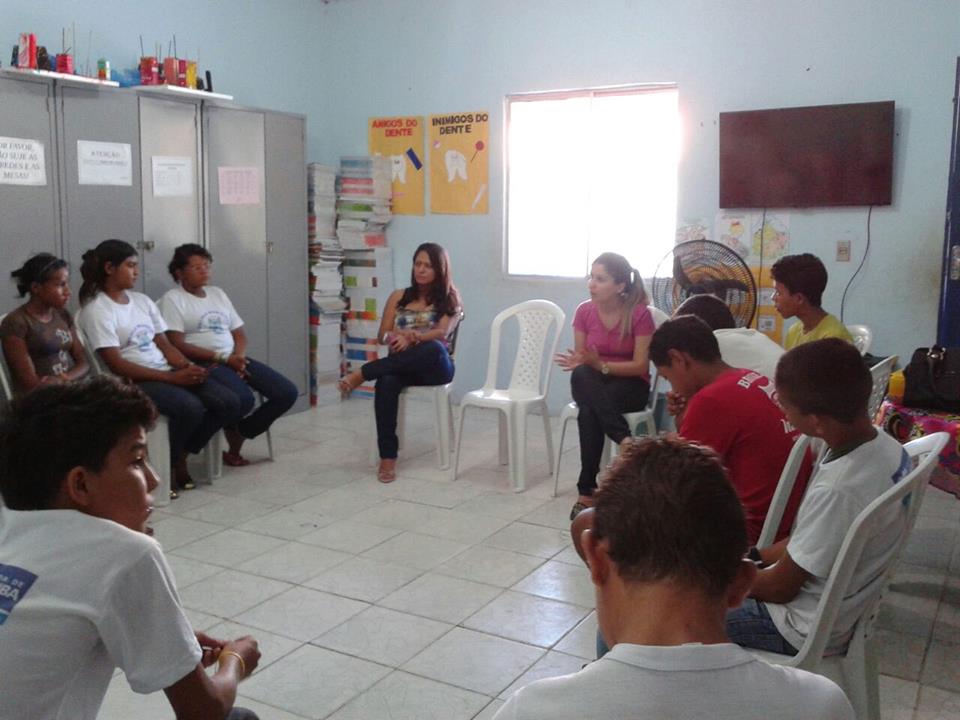 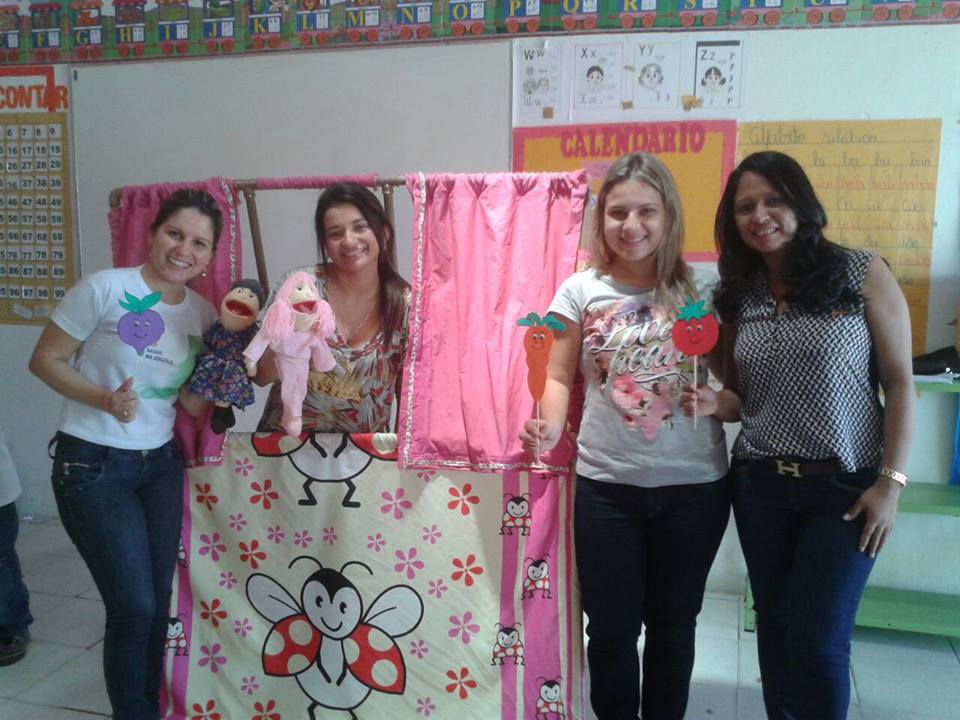 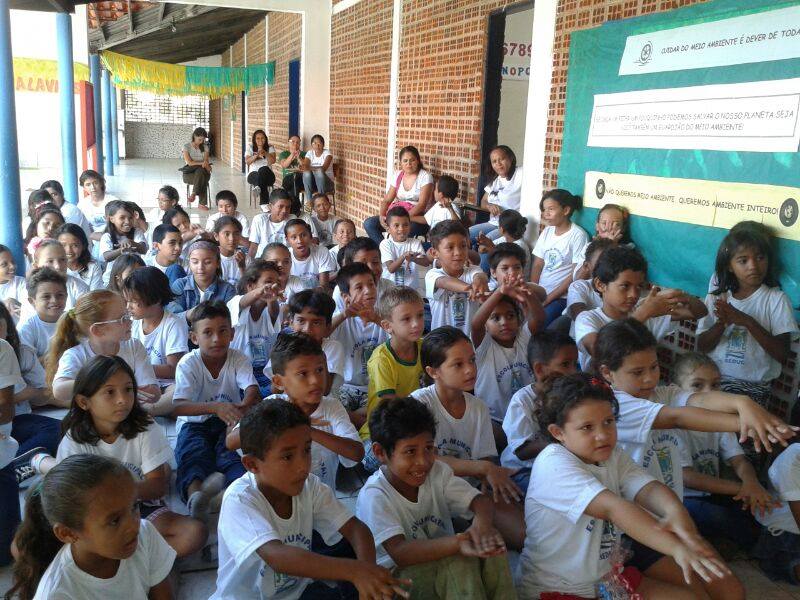 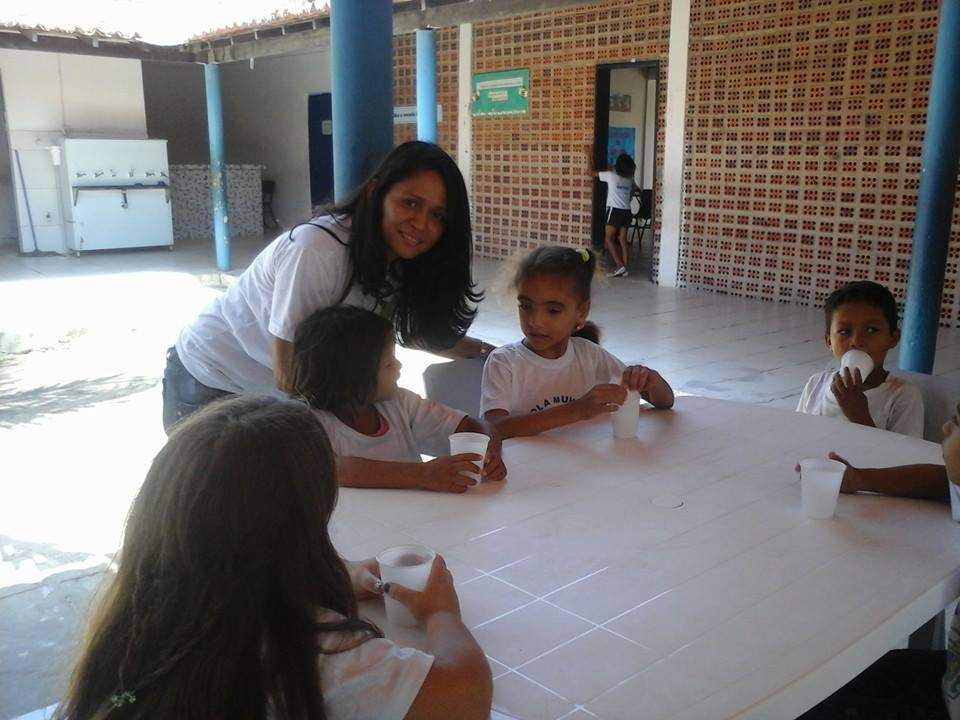 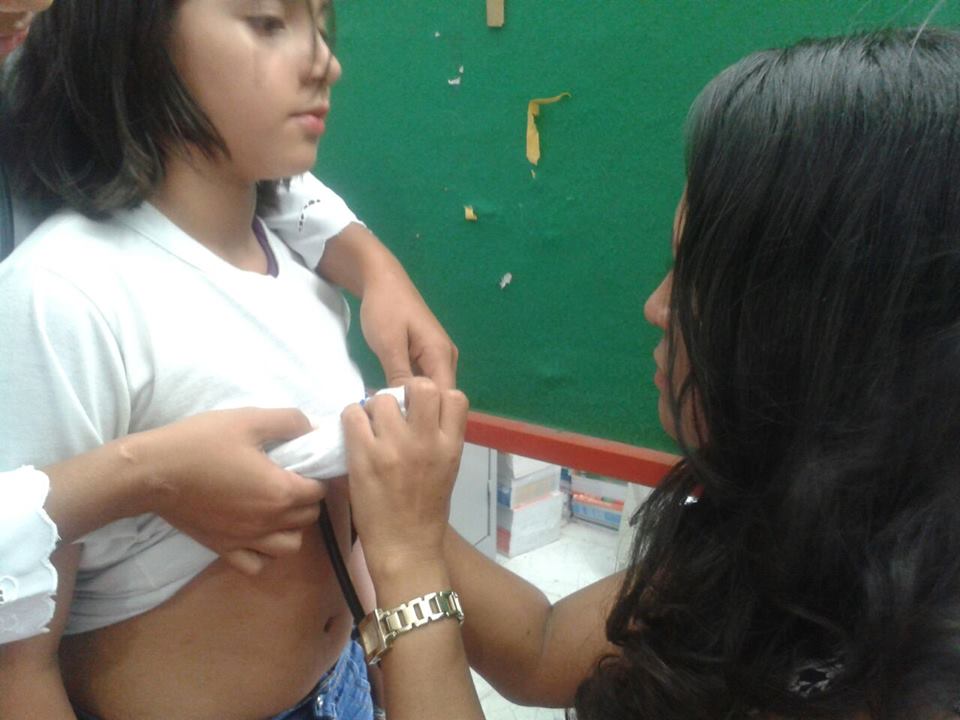